VI. Réparation et traitement1. Traumatismes ouverts de l’abdomen
Plaie  pénétrante
Plaie non pénétrante
Exploratrice chirurgicale





Réparation des lésions viscérales et vasculaires
               ( Suture, ligature, splénectomie)
Fermeture de la plaie pariétale
Antibioprophylaxie
Sérum antitétanique
Prophylaxie antithrombotique
CDI
Soins locaux
Suture plan par plan
Antibiothérapie
Sérum antitétanique
CDI
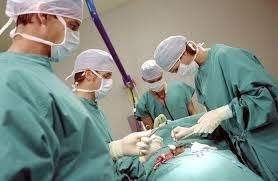 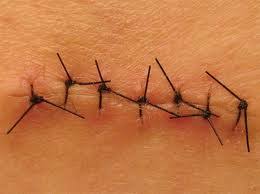 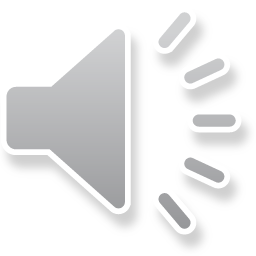 [Speaker Notes: Enfin, on passe au chapitre réparation et traitement ( On répare les lésions et on traite leurs conséquences: péritonite, choc hémorragique,,,)
Les principes généraux sont:
Traumatismes ouverts de l’abdomen 
Dans le cas des plaies non pénétrantes,
Pas d’hospitalisation 
Soins locaux: nettoyage de la plaie par un antiseptique
Suture de la plaie sous anesthésie locale plan par plan( Suture du muscle sectionné, suture de l’aponévrose antérieure, suture du tissu graisseux et enfin suture de la peau)
Mettre un pansement propre
Il faut compter le nombre de points de suture de la peau pour le mentionner sur le CDI
Antibioprophylaxie  de courte durée 7 jours
L’ administration de sérum antitétanique est systématique

. Dans le cas des traumatismes pénétrants, la règle est d'effectuer une  exploration chirurgicale.
 faire le bilan lésionnel:  Lésions viscérales  et vasculaires et épanchements hématiques ou digestives ( noter les mensurations des lésions des organes)
Réparation des lésions ( en général: suture des plaie, ligature des vaisseaux saignants,  splénectomie d’hémostase: ablation de la rate si lacérations profonde saignante ou hématome rompu,,,) 
Mesures de réanimations  avant, pendant et après l’opération chirurgicale en cas de choc hémorragique ou péritonite ( Transfusions, antibioprophylaxie, ,,,)
Administration du sérum antitétanique
Vaccination anti pneumococcique  en cas de splénectomie.
 Prévention  la  survenue de l’embolie pulmonaire post-traumatique par  une prophylaxie antithrombotique
 Rédiger un CDI: les lésions, leurs mensurations, leurs siège, les techniques de réparation, les traitements reçus,]
2. Les traumatismes fermés de l’abdomen:
État hémodynamique
Lésions  majeures
Stable
TA systolique> 100 mmHg
FC: 50 – 120 pul/mn
Instable 
TA systolique < 100 mmHg
FC > 120pul/mn ou < 50pul/mn
TDM
Réparation chirurgicale
Plaies d’organes creux
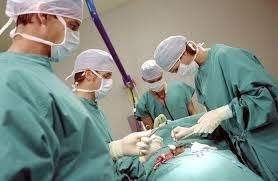 Lésions mineures 
Lésions  graves + état hémodynamique stable
Hémorragique retardée
Traitement médical
sans réparation lésionnelle
Mesures de réanimation 
Repos au lit
Antalgiques
Prophylaxie antithrombotique
Antibioprophilaxie
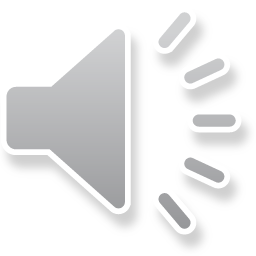 [Speaker Notes: Pour les traumatismes fermés de l’abdomen,  deux attitudes: 
La réparation chirurgicale en urgence devant
 Un état hémodynamique instable malgré une réanimation bien menée: Une TA systolique< 100 mm Hg même après transfusion sanguine de trois culots globulaires et/ou après remplissage vasculaire>2 litres ( il s’agit de lésions des organes pleins ou vasculaires majeures saignantes et dont l’hémostase ( arrêt du saignement) nécessite des sutures ou la résection  d’une partie ou la totalité de l’organe)
 TDM: - Plaies d’organe creux responsable d’une péritonite.
 Traitement médical sans réparation lésionnelle: 
  Cette  abstention chirurgicale est indiquée pour  les lésions mineures ou graves avec une stabilité hémodynamique ( on compte sur la réparation spontanée des lésions: résorption des hématomes survient souvent  spontanément en quelques jours ou mois et la cicatrisation des lacérations).   Elle  comprend globalement: 
Mesures de réanimation 
Surveillance: clinique, biologique  et radiologique,
Repos au lit
Lutter contre la douleur: antalgiques
Prophylaxie antithrombotique
Antibioprophilaxie
En cas de choc hémorragique retardée par  rupture  secondaire d’un hématome sous capsulaire ou intraparenchyamteux  au cours des premiers jours malgré ces mesures, indication d’une réparation chirurgicale en urgence.]
Conclusion
Urgence vitale 
Une équipe pluridisciplinaire
bilan lésionnel  rapide et précis
L’état  hémodynamique qui dictent le traitement.
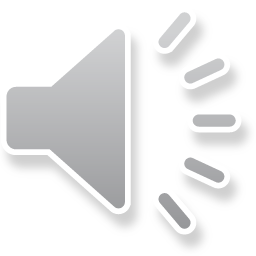 [Speaker Notes: Les traumatismes de l’abdomen représentent  une véritable  urgence vitale
La prise en charge des traumatisés de l’abdomen est  pluridisciplinaire associant des équipes médicales, chirurgicales et radiologiques.
Qui se trouvent dans  une course contre le temps afin d’éviter une perte de chance pour des patients souvent jeunes.  
Donc, Il faut réaliser un bilan lésionnel  rapide et précis 
Et  il ne faut pas oublier que c'est l’état hémodynamique  du traumatisé qui dictent le traitement.]
Référence
Mutter  D. et al., (2005). Contusions et plaies de l’abdomen. EMC - Médecine, 2(4), 424–447. https://scihub.tw/https://doi.org/10.1016/j.emcmed.2005.01.001
Vivien  B. et al., 2007. Traumatisme abdominal fermé. Ed Elsevier Masson. Les Essentiels, p. 433-443.
http://jpmiss2.free.fr/Divers/SFAR_2008/ca07/html/ca07_33/ca07_33.htm
Bège T. et al. , 2012. Les plaies par arme blanche et leur prise en charge aux urgences. Journal Européen des Urgences et de Réanimation 24, 221—227. 
       https://sci-hub.tw/https://doi.org/10.1016/j.jeurea.2012.10.006
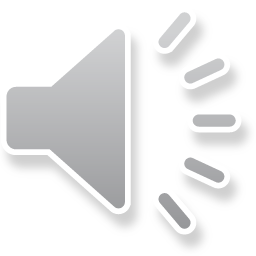 [Speaker Notes: Voila quelques références, vous pouvez les consulter en cliquant sur leurs liens
Merci et bon courage]